Berner Singstudenten
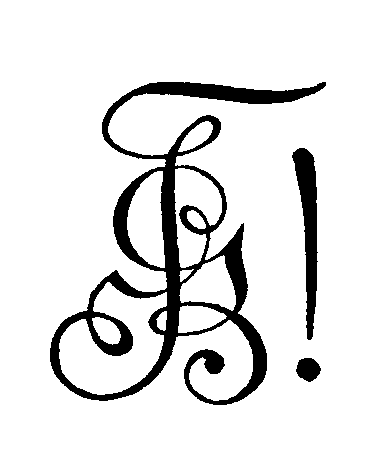 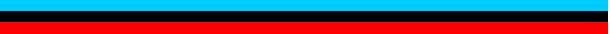 Einführung in Musiklehreund Notenkenntnis
Einheit 5: Tonale Strukturenzweite Lieferung: Molltonarten
Andreas Marti, März/April 2020
Dur- und Molltonleiter
Dur- und Molltonart mit denselben diatonischen Tönen heißen Paralleltonarten
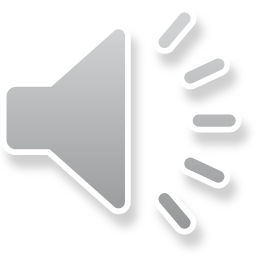 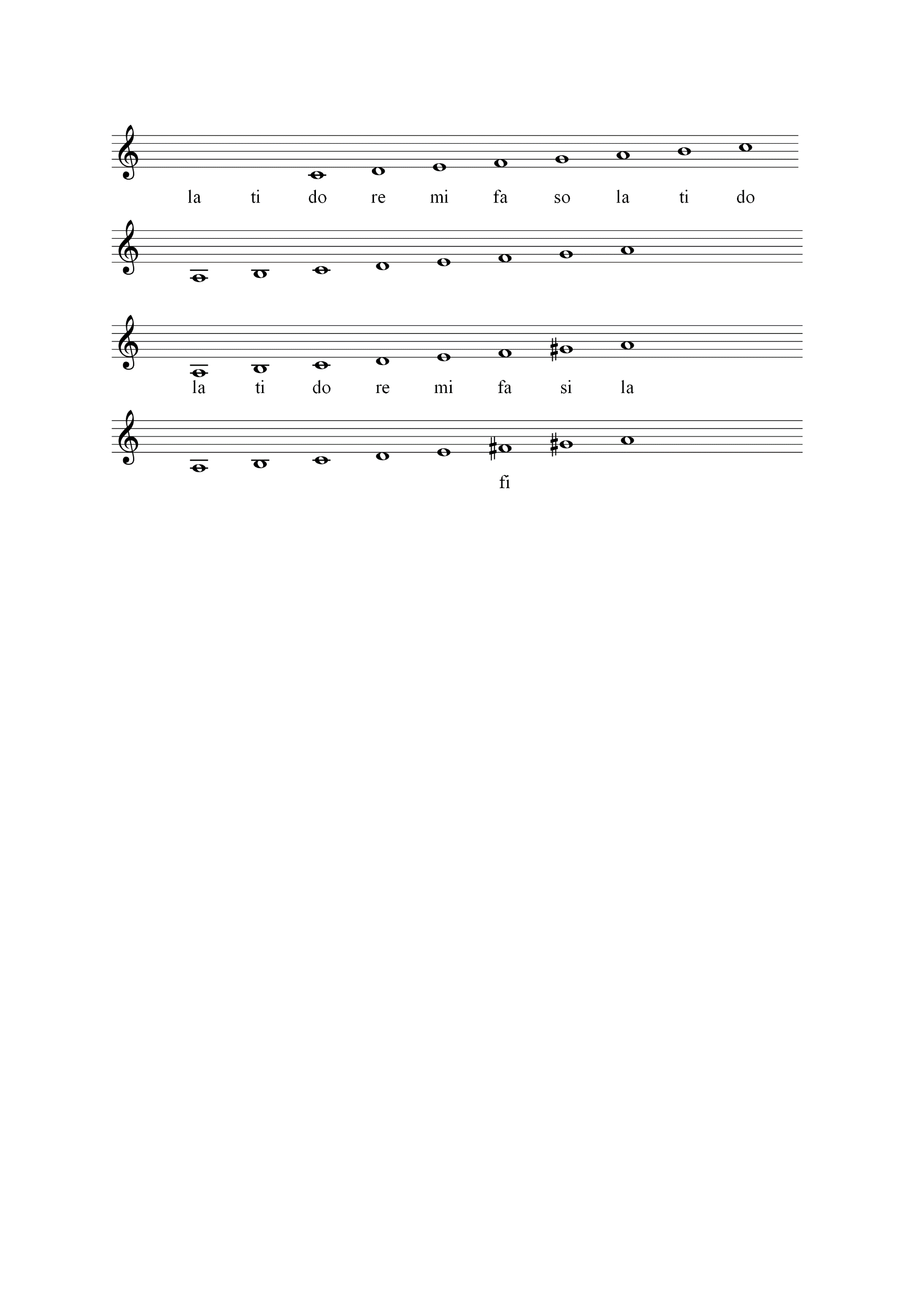 Dur = Grundton do in der Diatonik
Halbtonschritte
Moll= Grundton la in der Diatonik
„natürliche Molltonleiter“
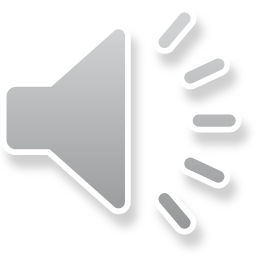 Leitton
melodische Korrektur 1: si statt so, Leitton zum Grundton la
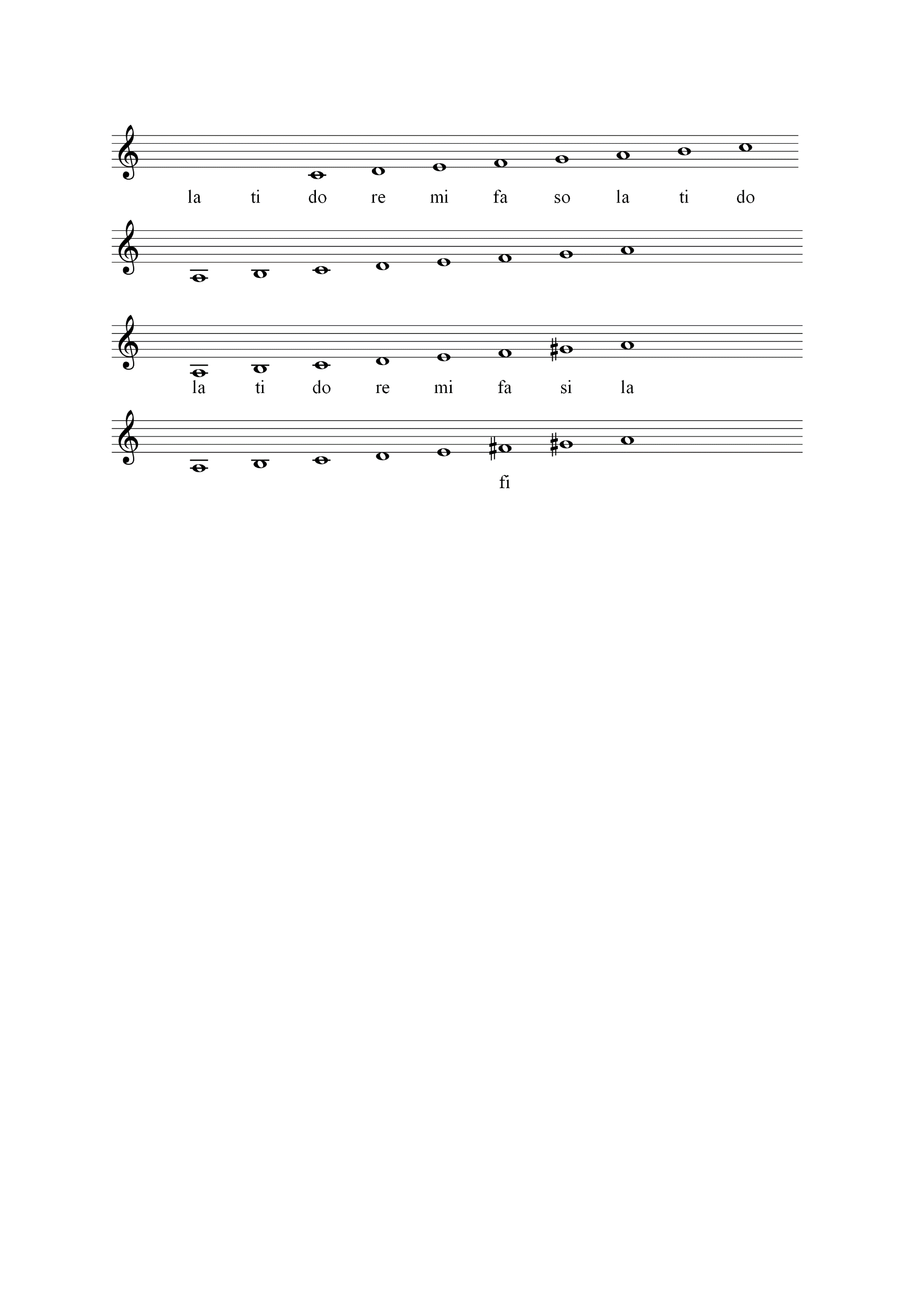 „harmonische Molltonleiter“
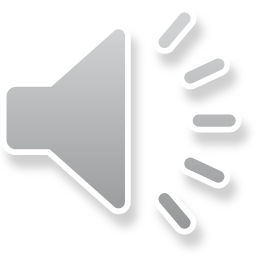 Tonmaterial für die Dreiklänge der Hauptstufen , s.u.
übermäßige Sekunde, Anderthalbtonschritt
für die Melodieführung meist ungeeignet
melodische Korrektur 2: fi statt fa, für die Melodieführung von unten zum Grundton
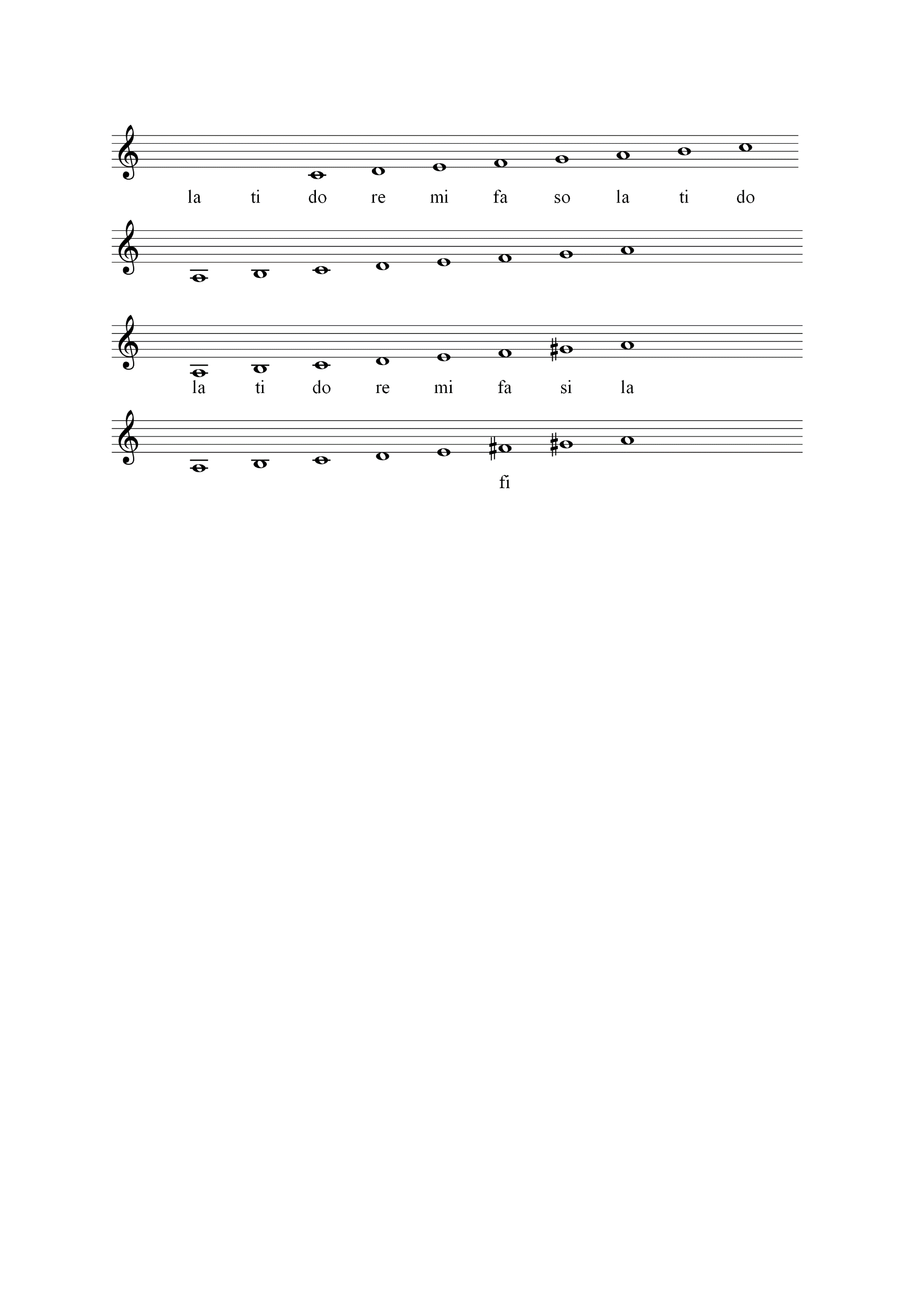 „melodische Molltonleiter“
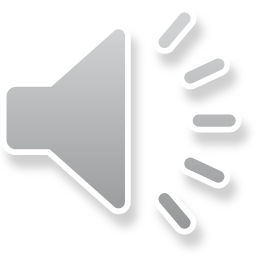 Hauptstufen-Akkorde in Moll
gr. T.
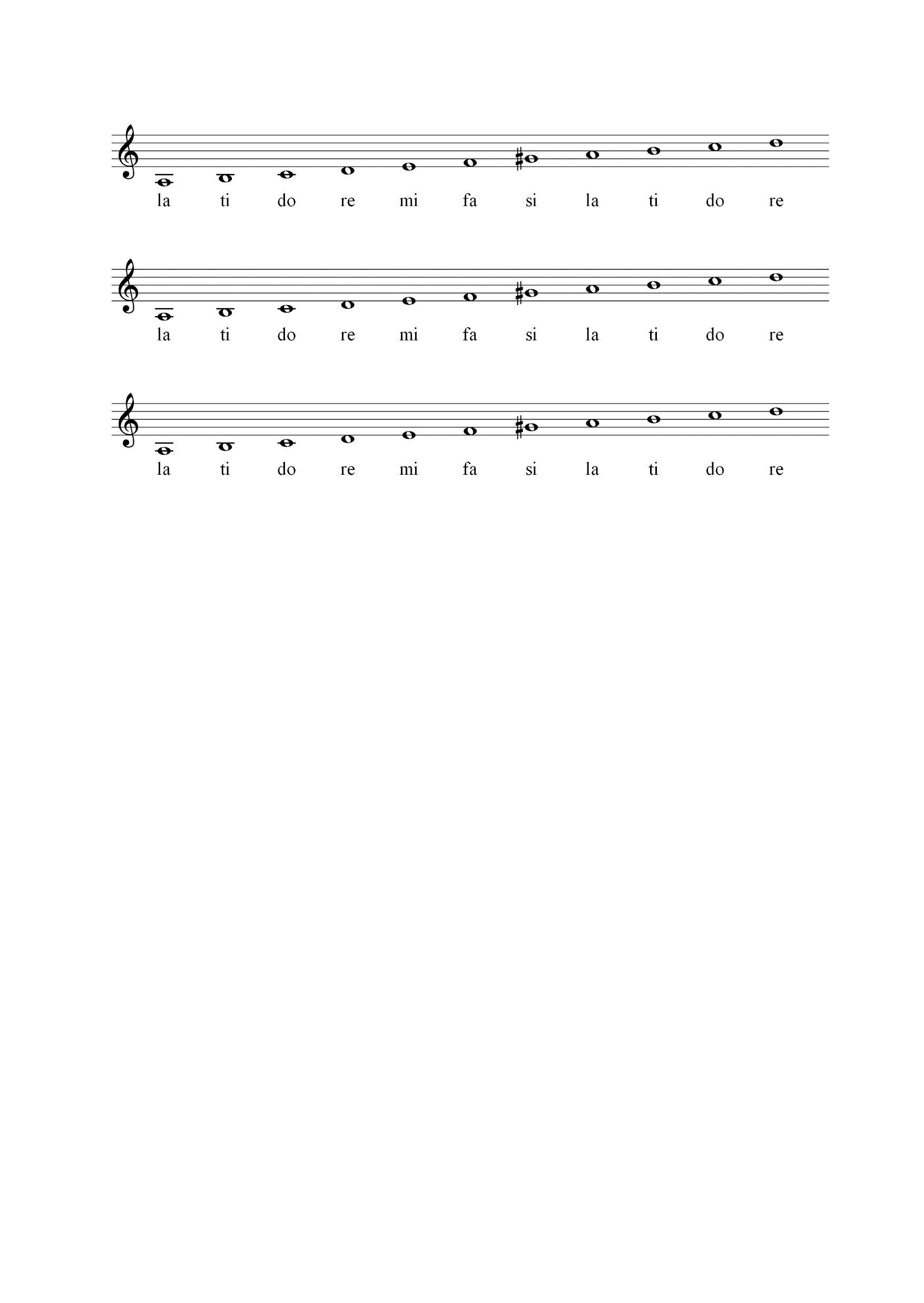 kl. T.
I. Stufe = Tonika: Molldreiklang la-do-mi, kleine und große Terz
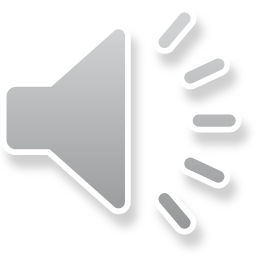 gr. T.
kl. T.
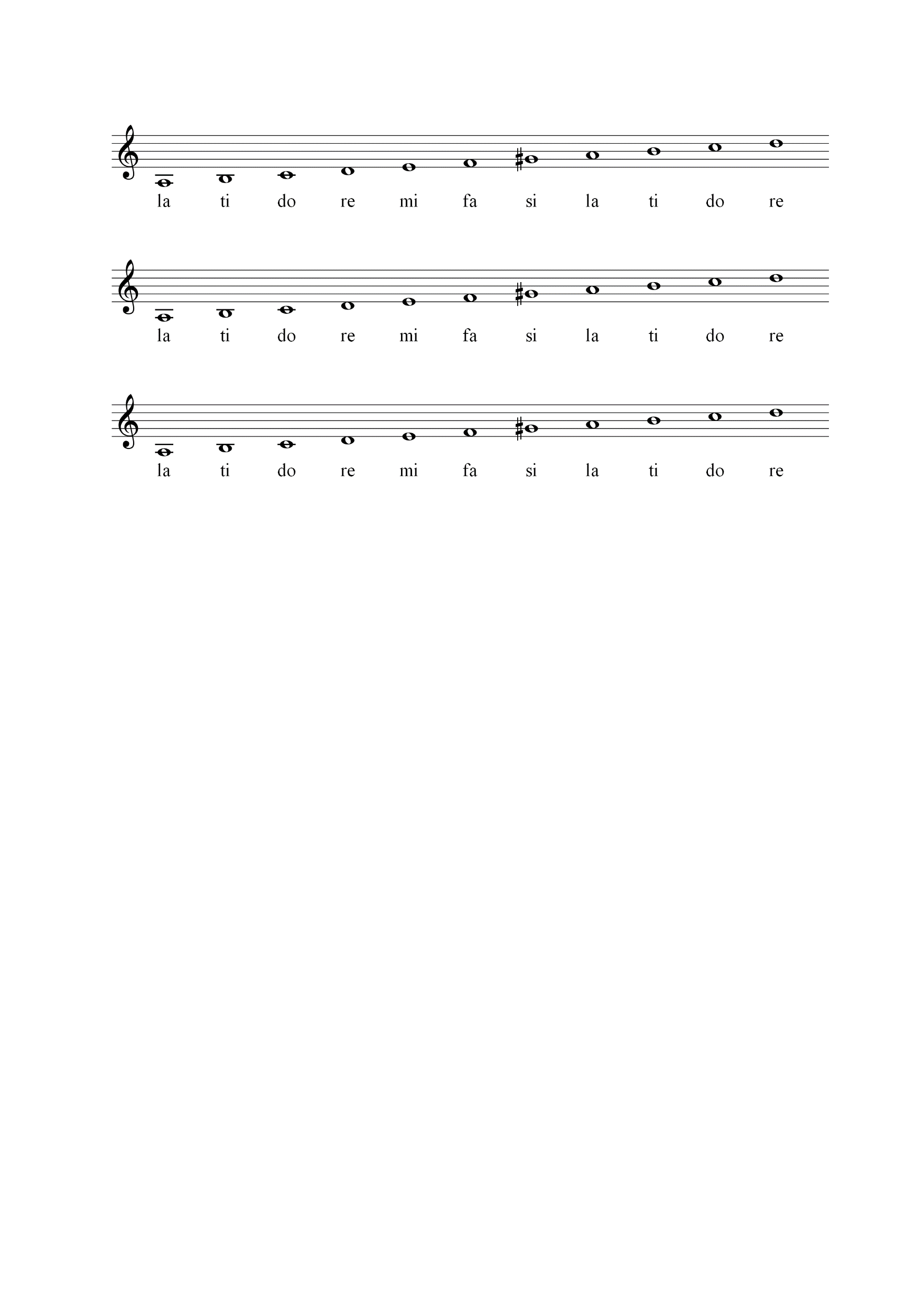 IV. Stufe = Subdominante: Molldreiklang re-fa-la, kleine und große Terz
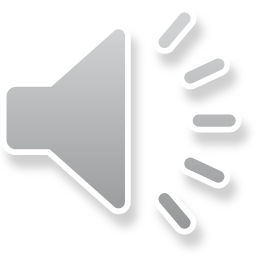 kl. T.
gr. T.
kl. T.
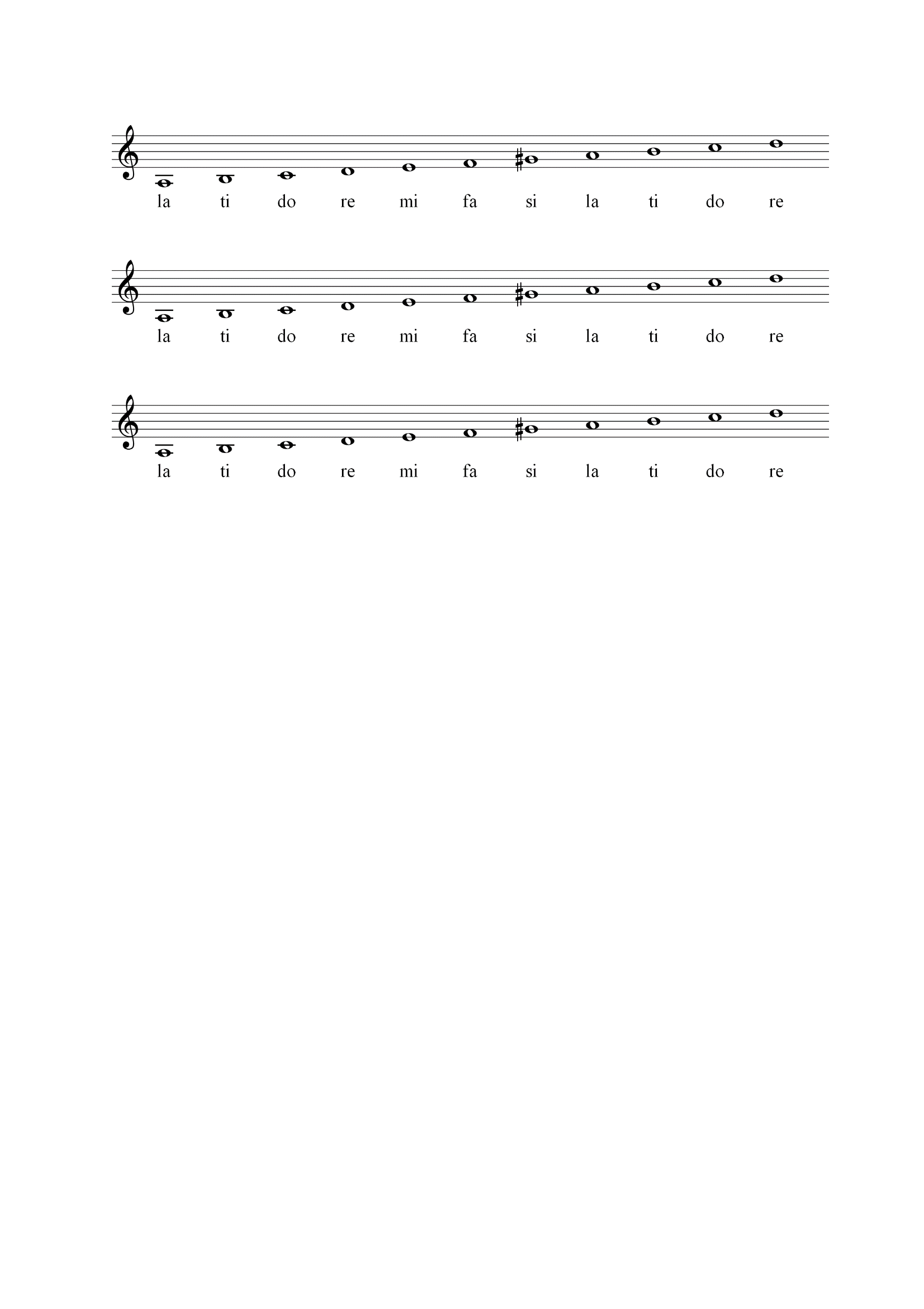 V. Stufe = Dominante: Durdreiklang mi-si-ti, große und kleine Terz
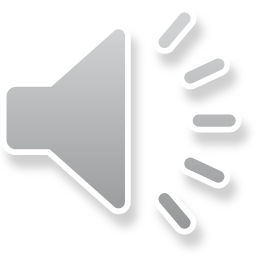 zusätzlich mit re: Dominantseptakkord
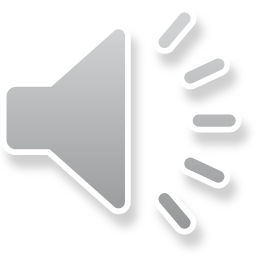 Melodien in Moll
Nr. 36
letztes Be = B=fa > do = F, la = D, Tonart d-Moll
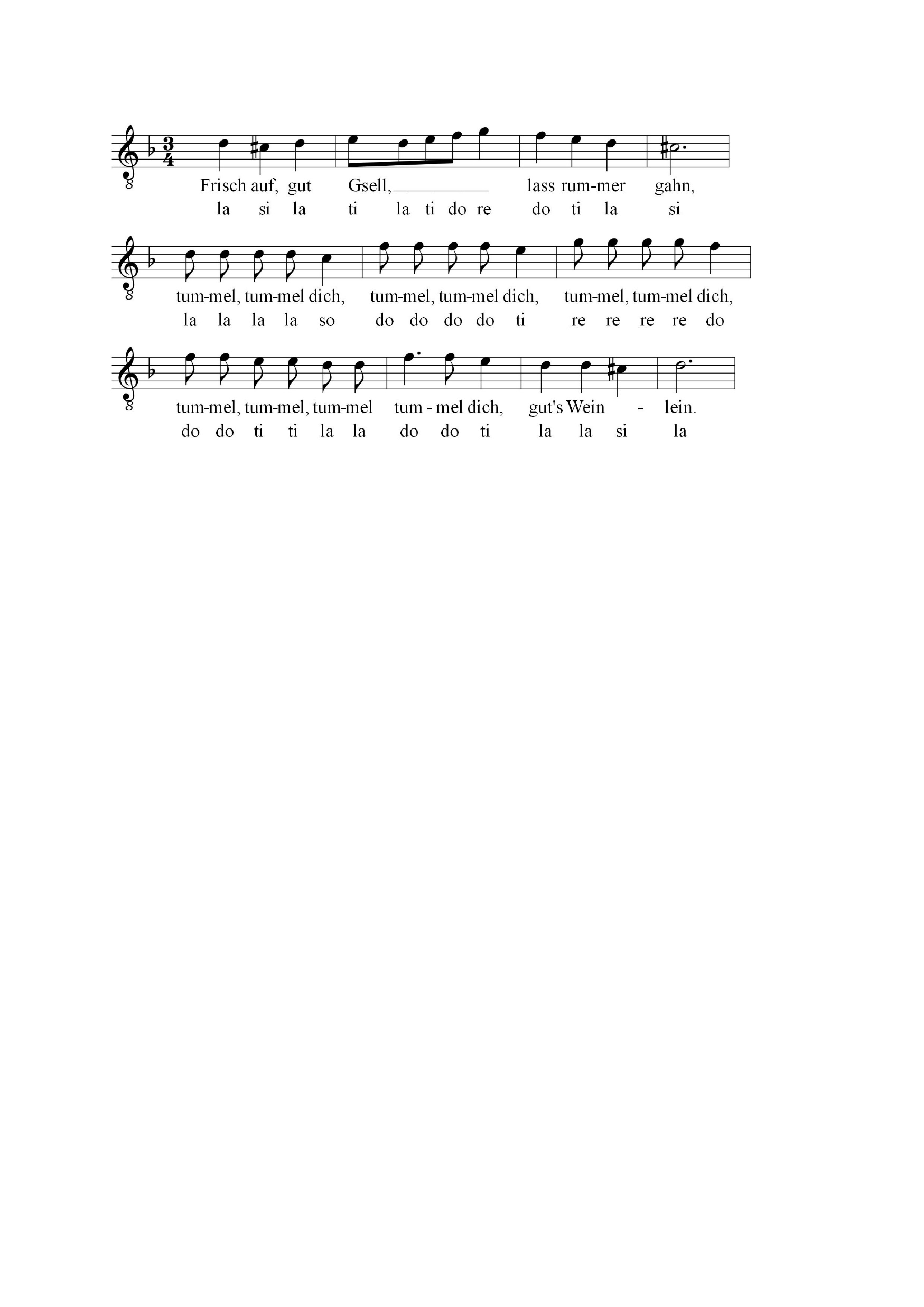 rot: Grundton-Leitton in Moll
grün: Dominante-Tonika so-do in der parallelen Durtonart F-Dur
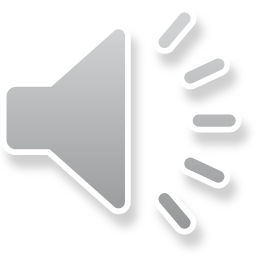 Melodien in Moll
Nr. 104
letztes Kreuz = ti=Cis > do = D,  la = H, Tonart h-Moll
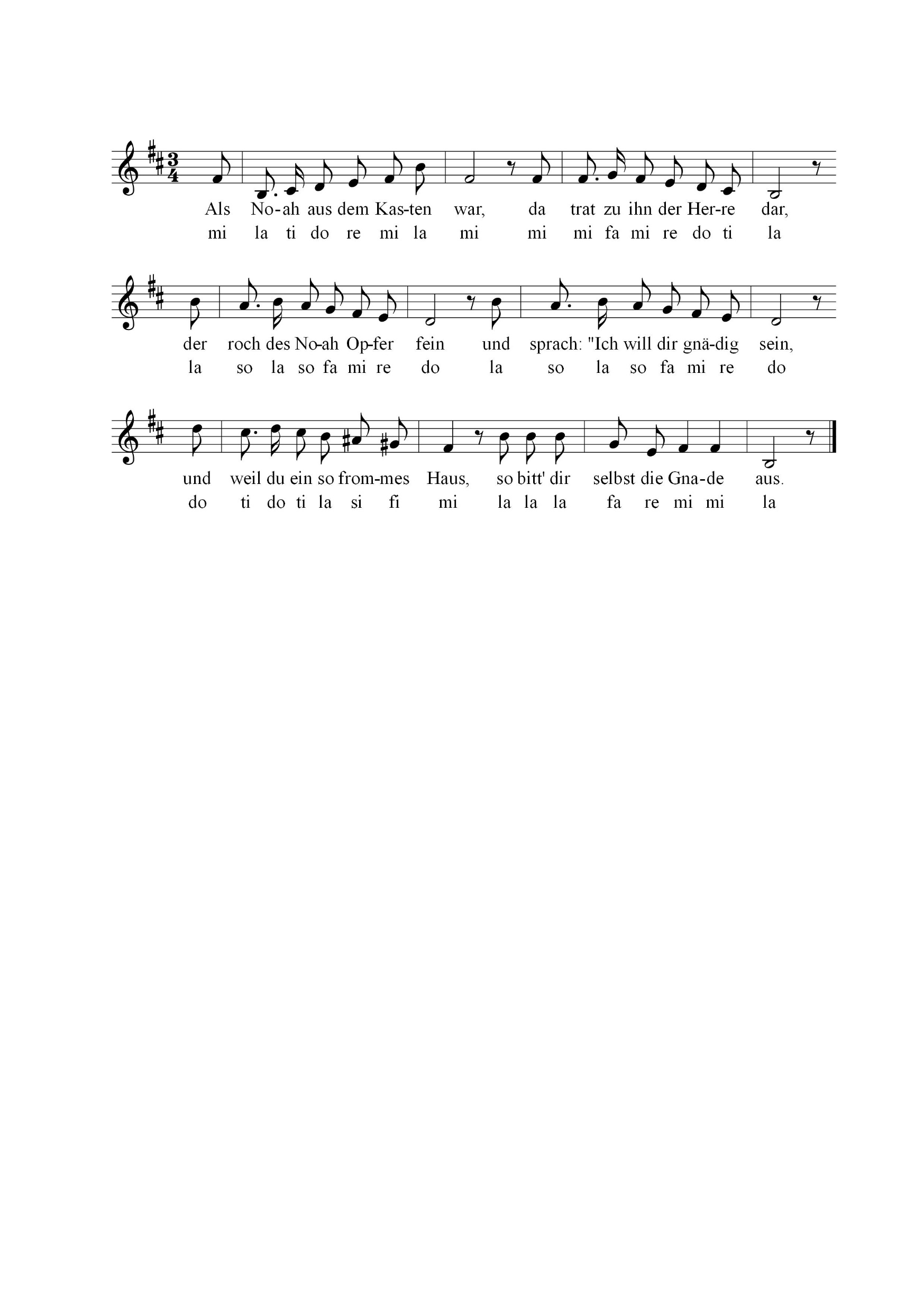 grün: Töne der Tonika la-do-mi
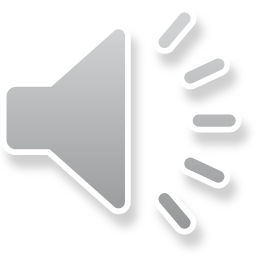 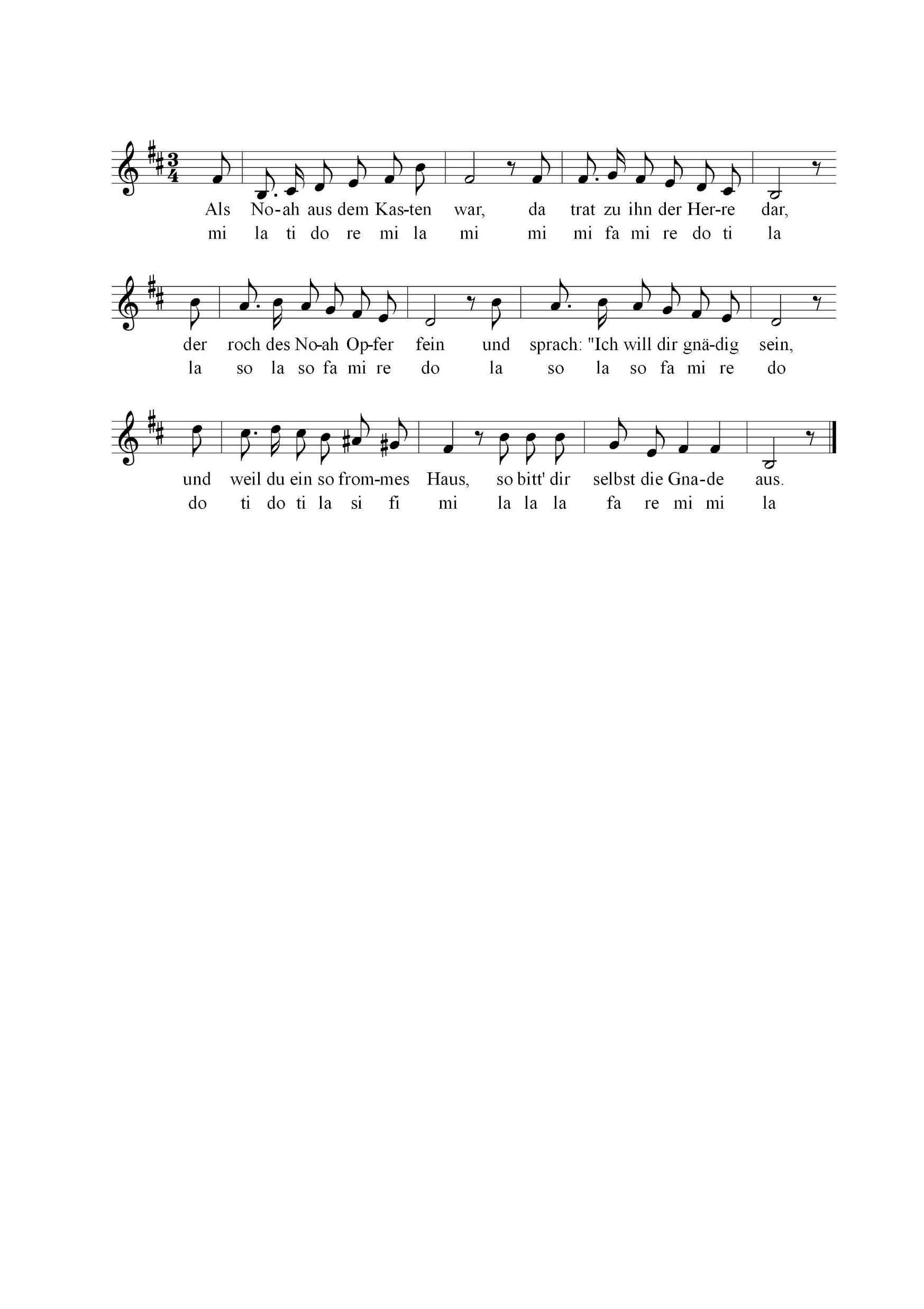 gelb: Töne der parallelen Durtonart D-Dur: do-mi-so
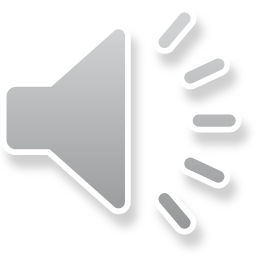 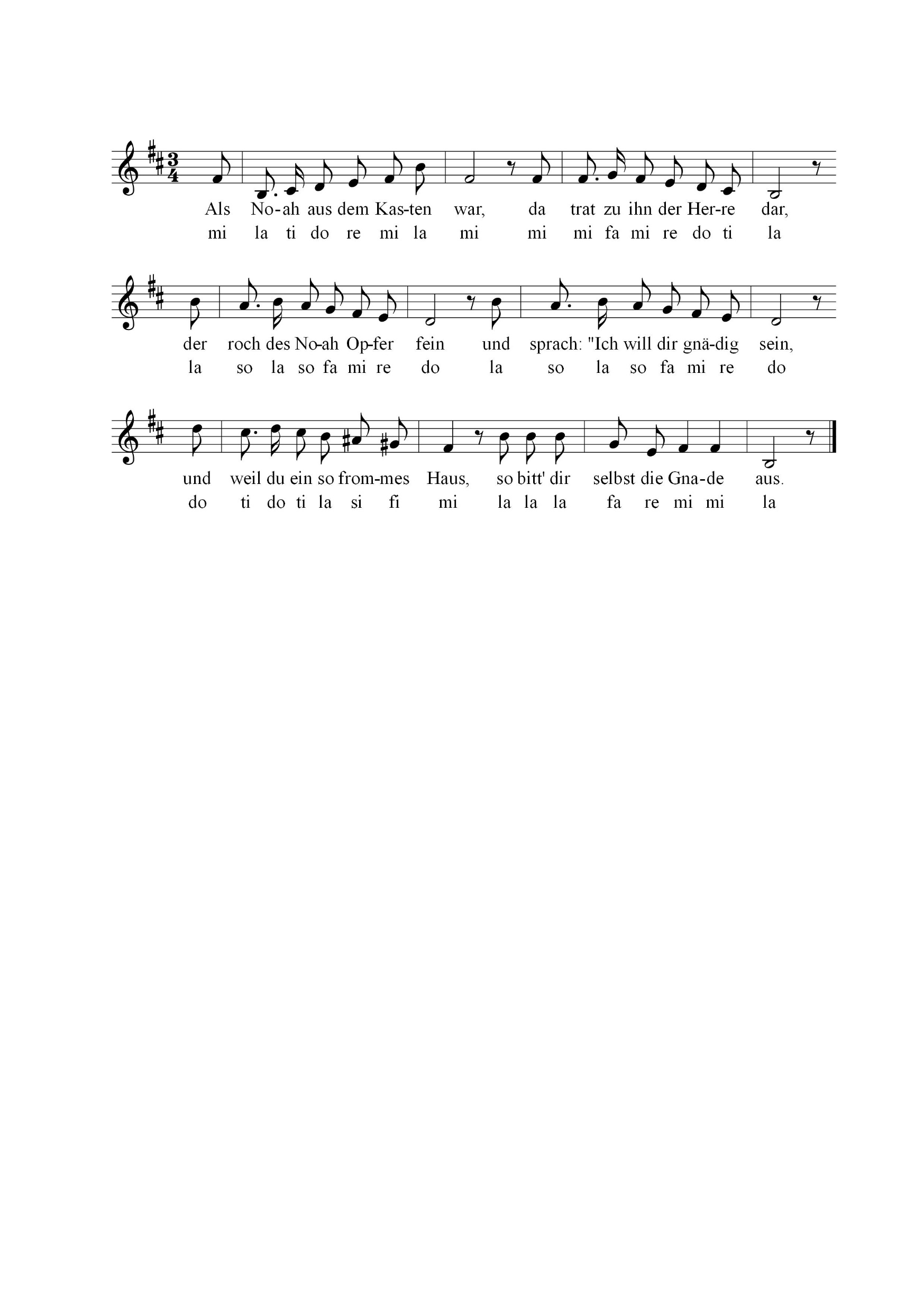 rot: Töne der Dominante mi-si-ti
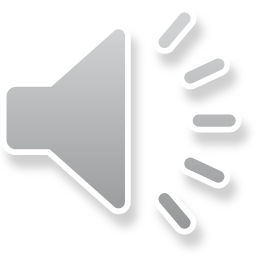 blau: Töne der Subdominante re-fa-la
melodische Korrektur im Durchgang: fi statt fa
Melodien in Moll
Nr. 40
grün: Töne der Tonika la-do-mi
letztes Kreuz = ti=Cis > do = D,  la = H, Tonart h-Moll
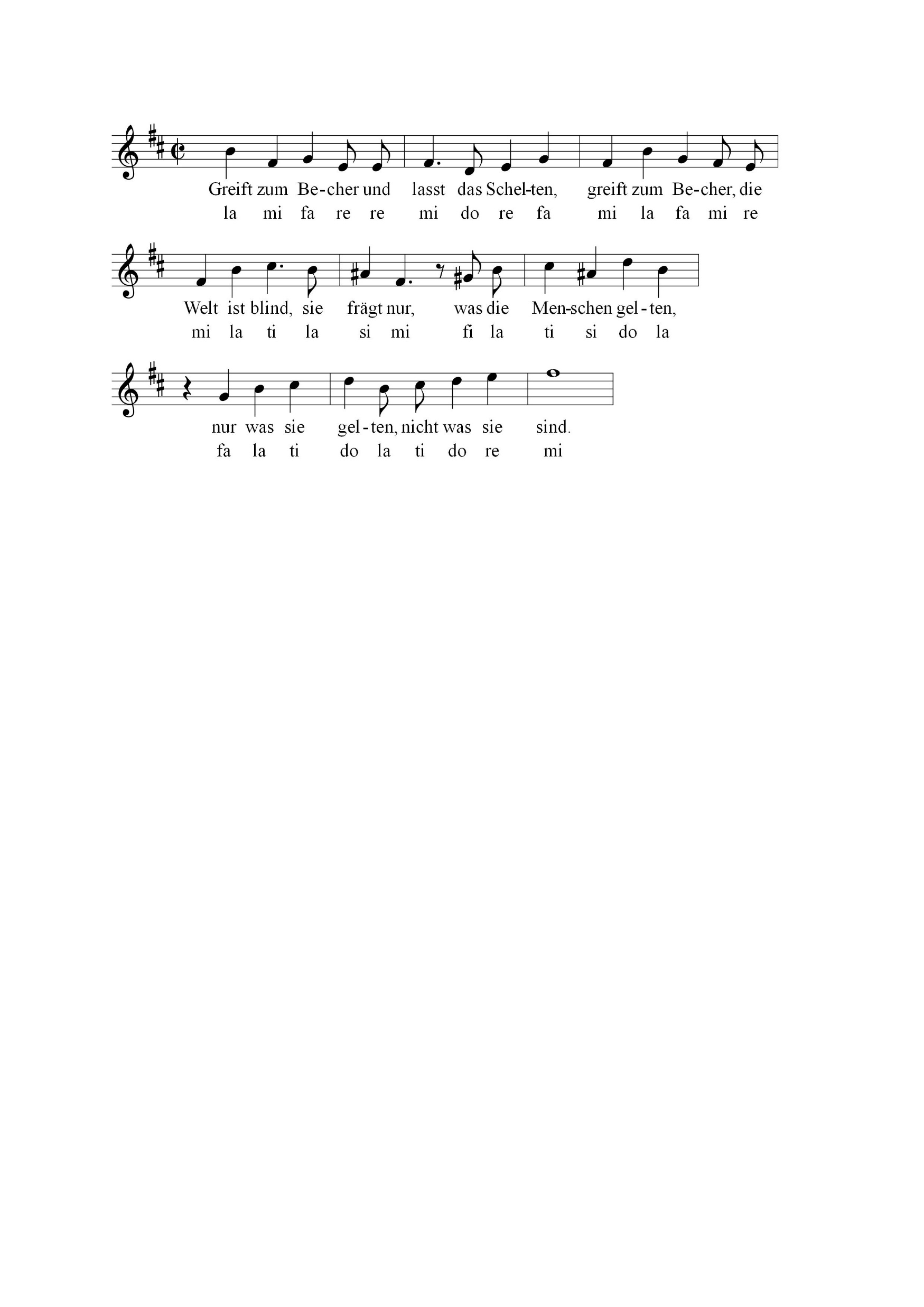 blau: Töne der Subdominante re-fa-la
rot: Töne der Dominante mi-si-ti
melodische Korrektur fi statt fa  im (unterbrochenen)  Durchgang fi-si-la
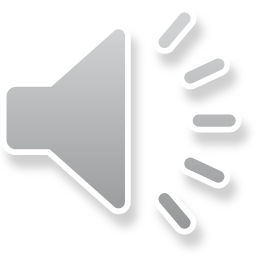 Stimmführungen in Moll
zweitletztes Be = B > f = do, la = G, Tonart g-Moll
Nr. 21
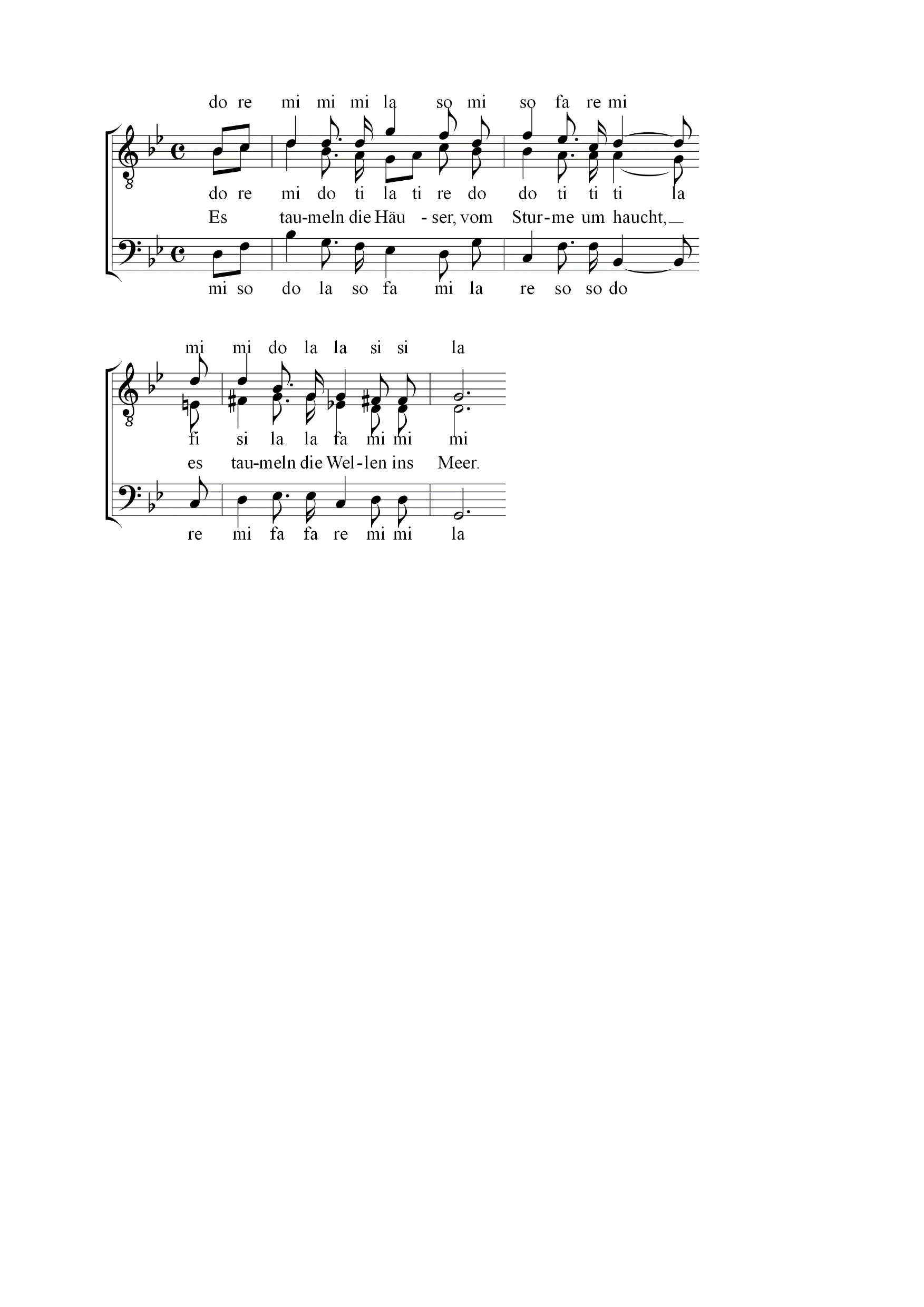 blau: Subdominante re-fa-la
rot: Dominante mi-si-ti
grün: Tonika la-(do)-mi
Stimmführungen in Moll
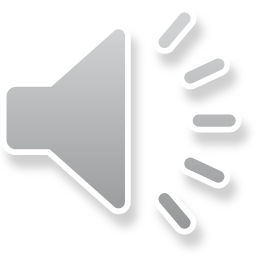 Nr. 21
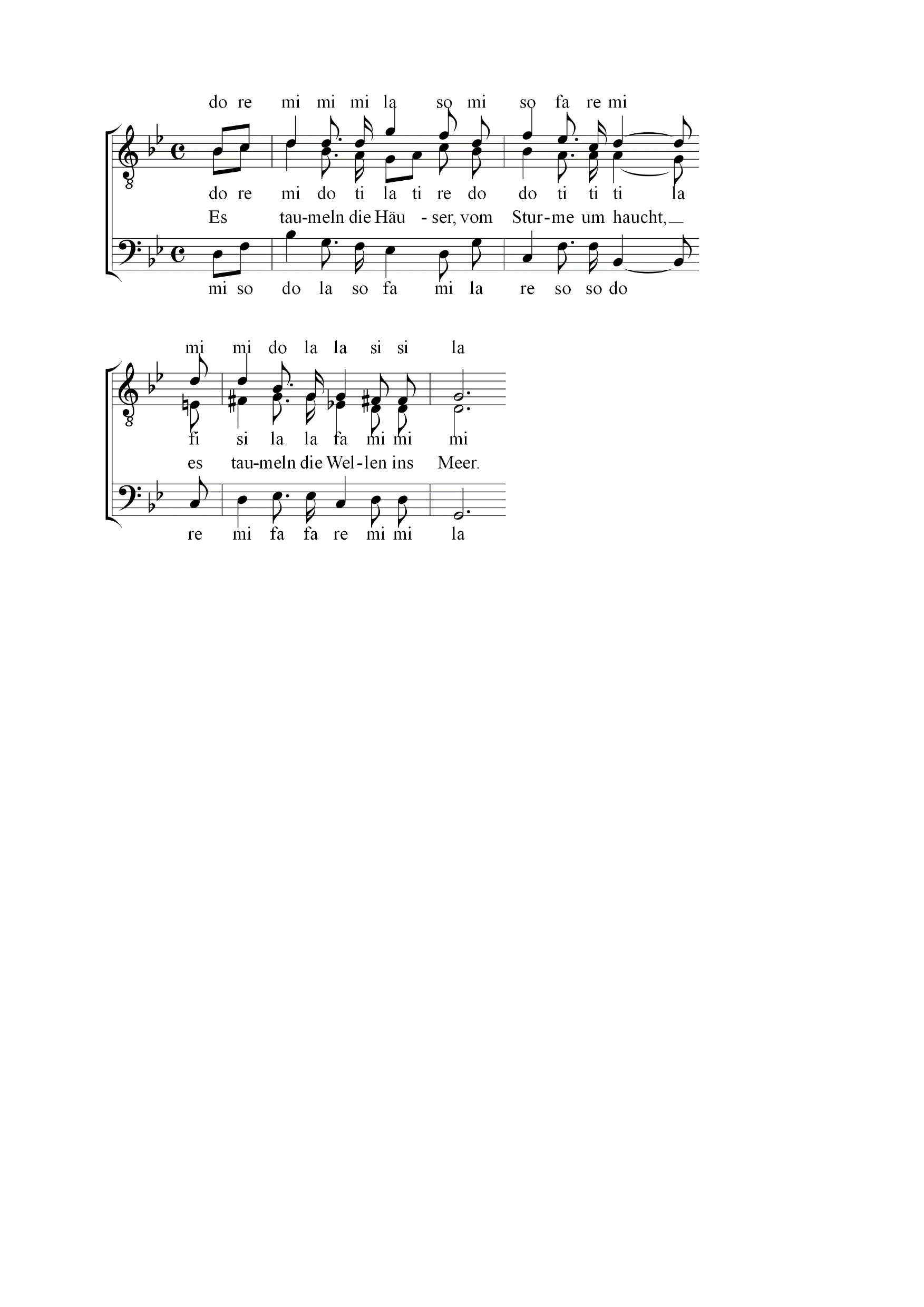 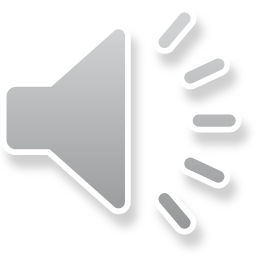 Tenor 1: Tonikadreiklang und Leitton
Tenor 2: aufwärts „melodische“ Tonleiter fi-si-la, abwärts über Subdominante mit fa
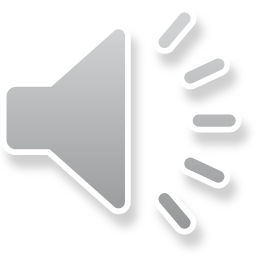 Bass: Kadenzschritte re-mi-la = Subdominante – Dominante – Tonika
Stimmführungen in Moll
Nr. 79, das Guggisberger Lied, Mittelteil
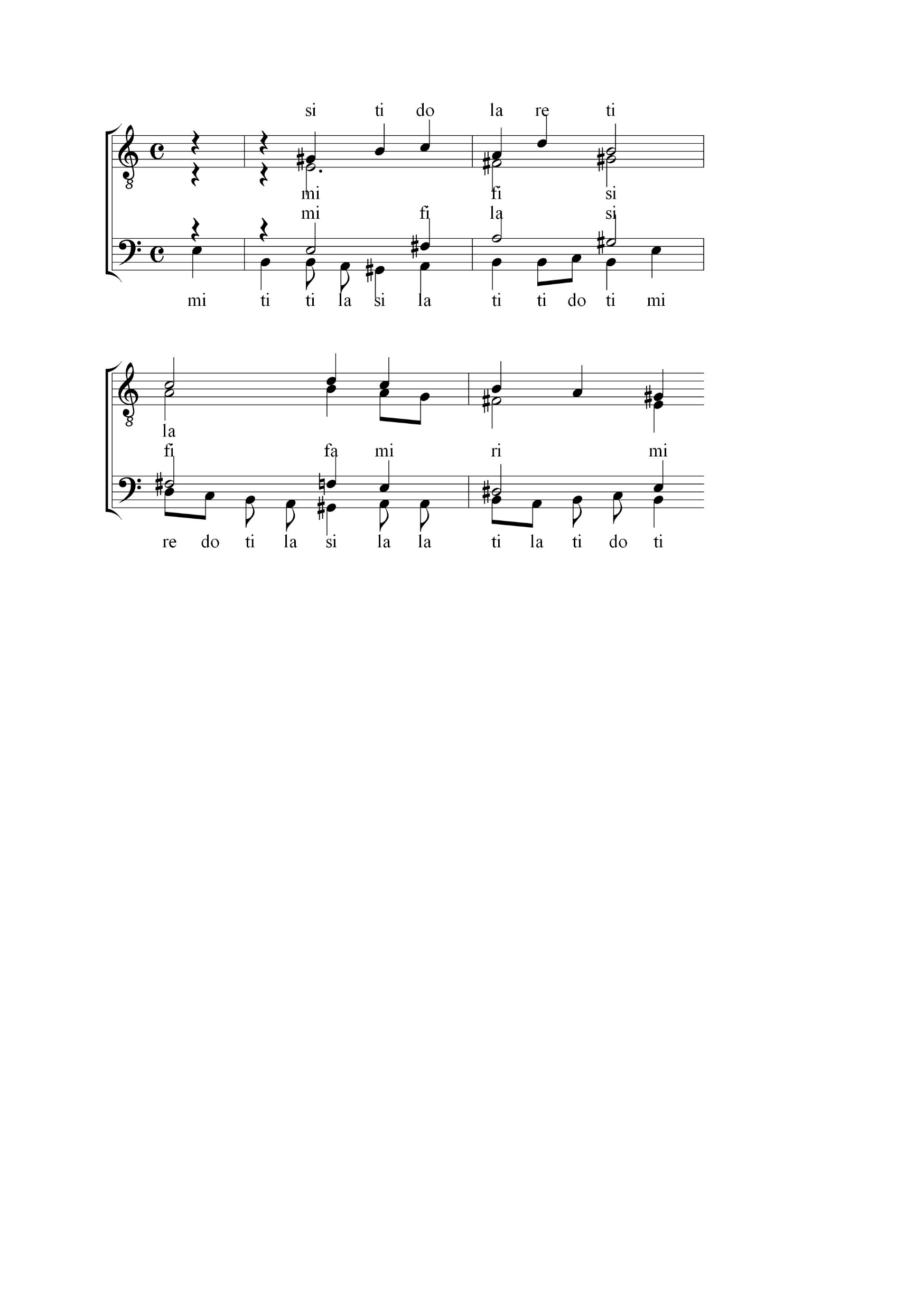 Tenor 1: Töne der Dominante si-ti mit dem Septimenton re
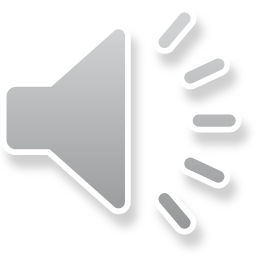 Tenor 2: „melodische“ Tonleiter mi-fi-si-la
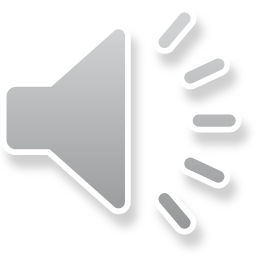 Bass 1: umspielte „melodische“ Tonleiter mi-fi-(la-)si
Bass 2: Melodie, mit der Figur Grundton-Leitton-Grundton la-si-la
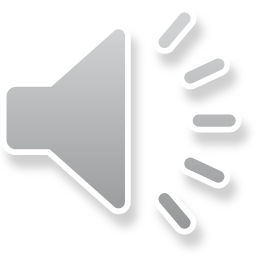 Erhöhung re zu ri: Leitton zu mi
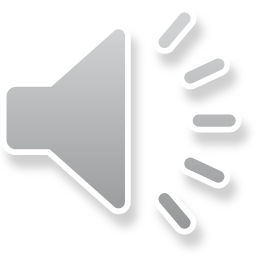 So, das war‘s mal wieder – mit Melodien, die nicht nur den einfachsten Strukturen folgen. 

Weiteres ist vorgesehen: 
Melodien, die vorübergehend in eine andere Tonart gehen
Problemstellen im Cantenprügel
Wie stimmt man einen Cantus an?

und dann vielleicht wieder live …

Denkt daran, die Bierbrauereien von zu Hause aus tatkräftig und trinkfest zu unterstützen. Wir brauchen sie nachher noch …